Sheriff Karl Leonard
and 
Kerri Rhodes LPC, LMFT
BehavIoral Health Commission 
Meeting
Ground Truth
The Frontline of the Mental Health Crisis
THE MENTAL HEALTH CRISIS: Understanding the Battle we are FIGHTING
Landmines and Rescue Missions
Understanding Gaps and Finding Solutions
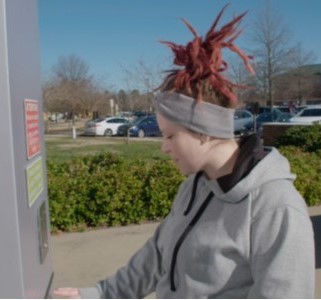 Way Forward
Chesterfield County Jail
Purpose: House criminals
Staff: Deputies
Way Forward
Chesterfield County Psychiatric Hospital
Chesterfield County Jail
Purpose: House criminals
Staff: Deputies
Purpose:  Treat the mental health issues
Staff: Multi-disciplinary Treatment Team
Way Forward
Chesterfield County Jail
Chesterfield County Psychiatric Hospital
Purpose: House criminals
Staff: Deputies
Purpose:  Treat the mental health issues
Staff: Multi-disciplinary Treatment Team
TARGET ACQUISITION
Prevention 
Intervention
treatment
Resources
Recovery
MENTAL 
HEALTH
Unified Command
“There comes a point where we need to stop just pulling people out of the river.  We need to go UPSTREAM and find out why they’re falling in.”
	                                  ~Desmond Tutu